ノンテクニカルスキルとチーム医療
１.　ノンテクニカルスキルとチーム医療
ノンテクニカルスキル
個人としてのスキルであると同時にチームとしてのスキル

個と組織は決して切り離せない関係にある

チーム医療のためにノンテクニカルスキルの向上を目指す際のポイント
「個と組織」3つの視点から捉えること
「個」「と」「組織」

人と人の関係性に主軸をおいた認知的で社会的なスキル
人と人との関係性の中で活かされ発揮されるべきスキル
個と組織の「と」の部分を重視し、チーム医療の質向上と安全性向上のために活用すべき
マネジメント
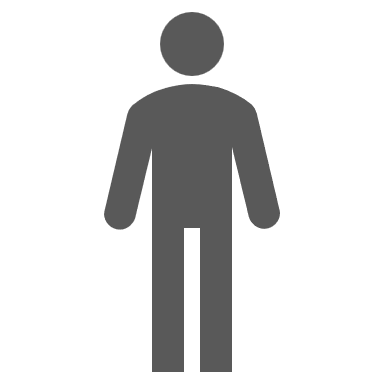 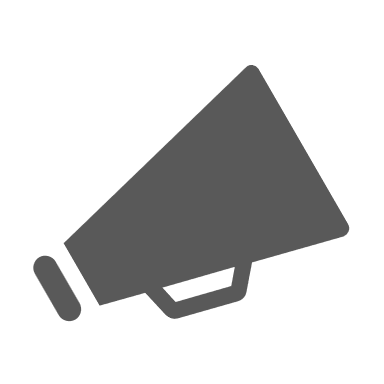 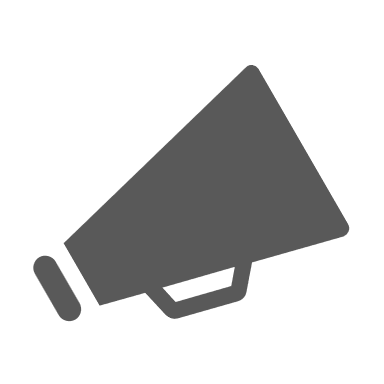 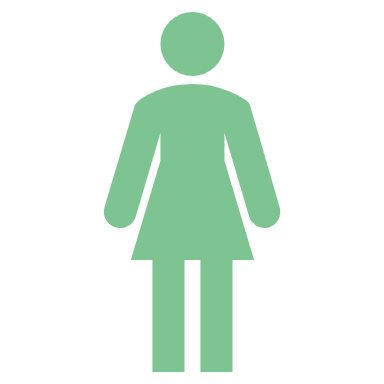 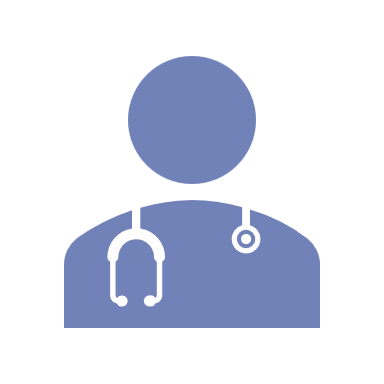 患者
決める
伝える
動かす
他職種
他部署
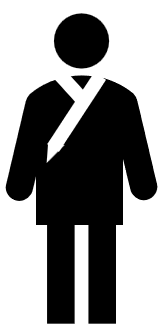 考える
「何のために行う？」

同じ目的を持つ
同じ方向を見る
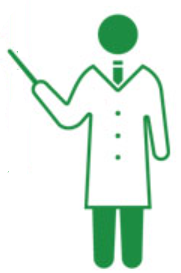 ２.　ノンテクニカルスキル　疲労とストレスの管理
仕事や家庭生活、社会的な圧力や健康問題など、ストレスや疲労を引き起こす要因は様々ある


ノンテクニカルスキル
職場や生活上で自己管理やコミュニケーション、問題解決能力を高めるために必要なスキル
２.　１）ストレスと疲労の管理
現代社会において非常に一般的な問題
仕事、家庭生活、社会的な圧力など、多くの要因がストレスや疲労を引き起す

ストレスと疲労
慢性的になると健康問題やうつ病など、より深刻な問題を引き起こす可能性がある
ノンテクニカルスキル
業務遂行能力を向上させるためにも非常に重要
個人が自分自身を管理し、円滑なコミュニケーション、効果的な問題を解決する支援